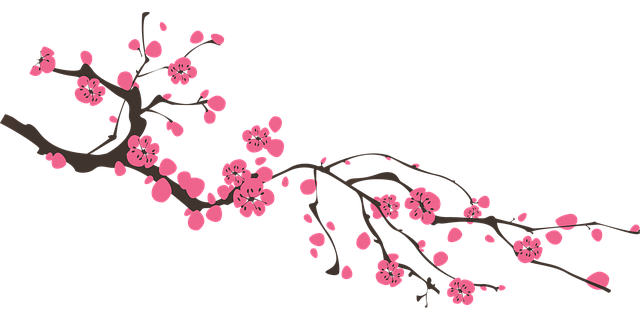 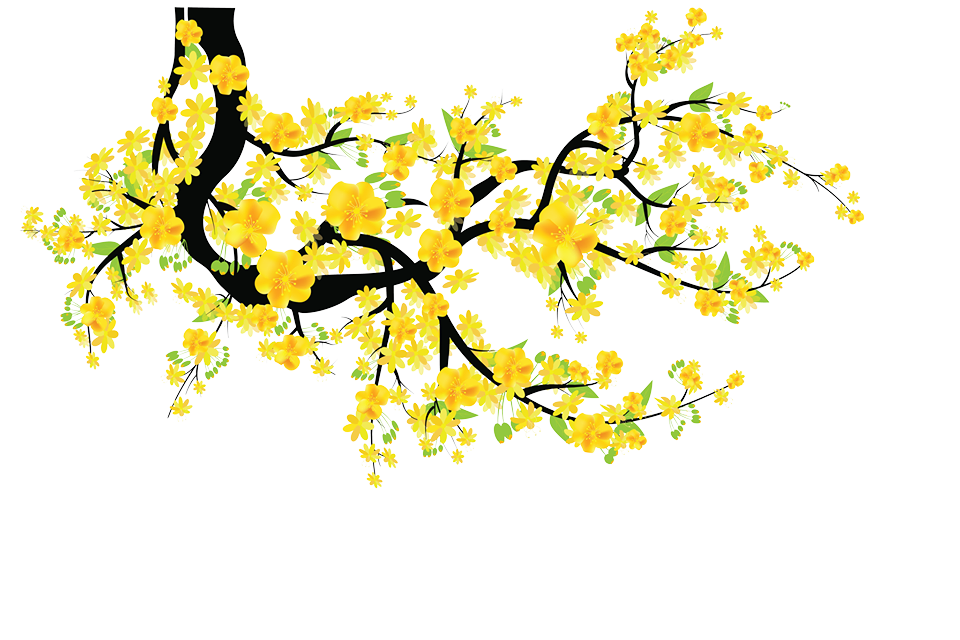 TRÒ CHƠI
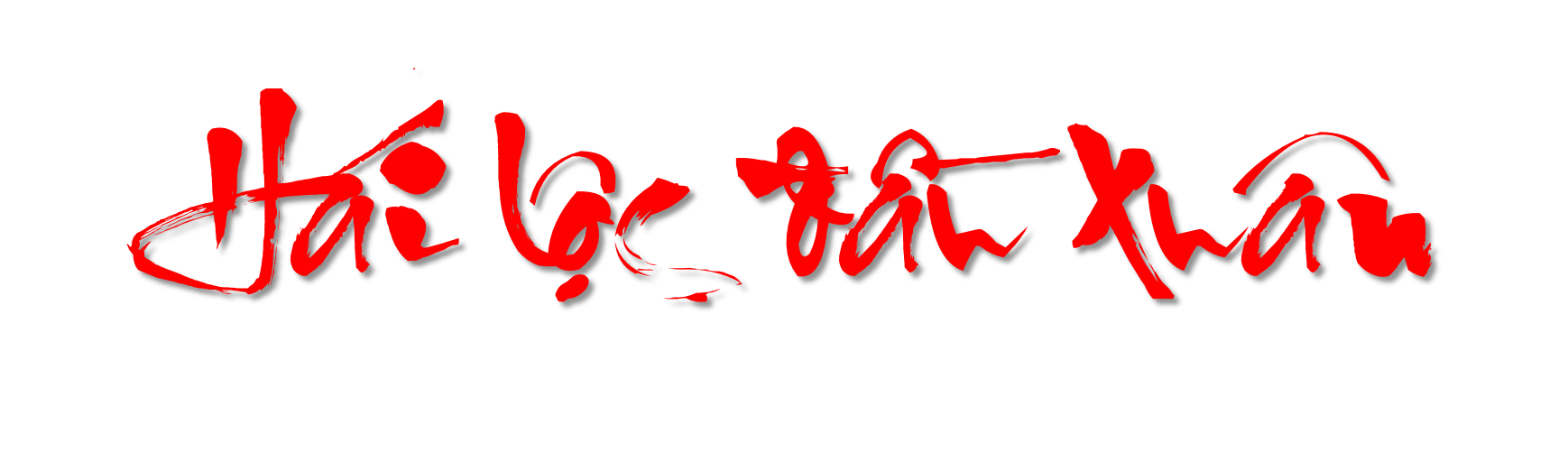 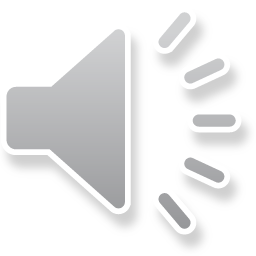 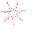 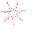 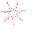 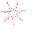 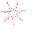 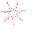 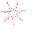 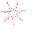 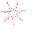 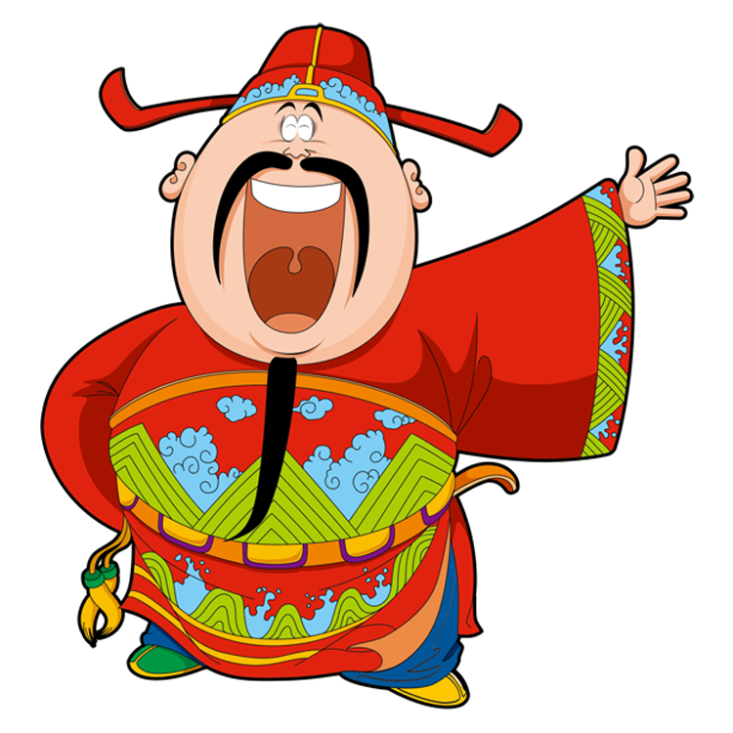 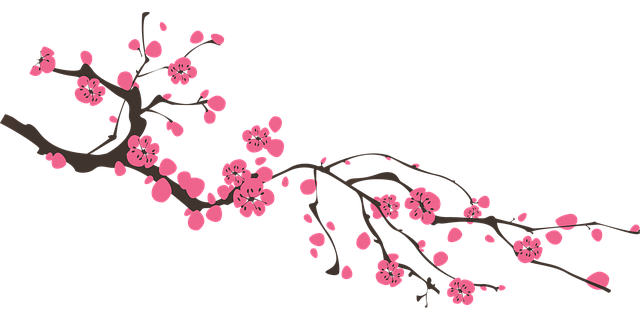 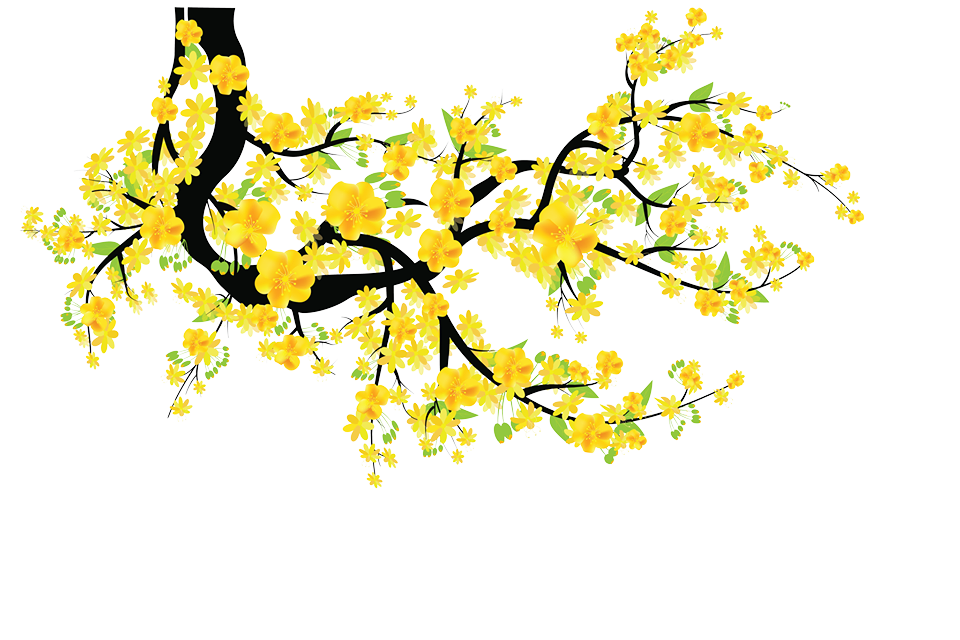 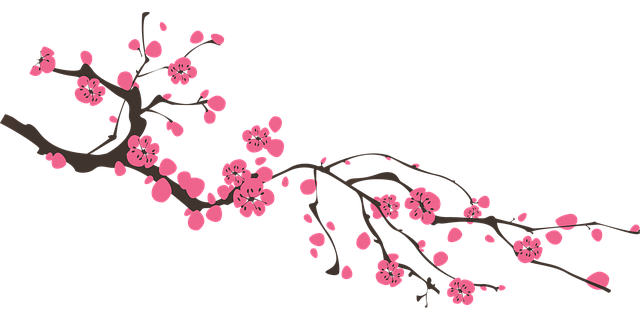 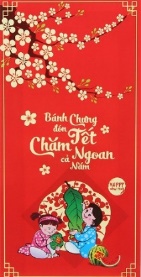 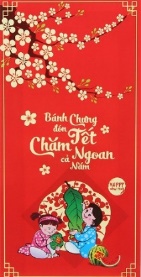 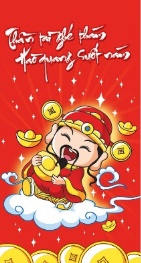 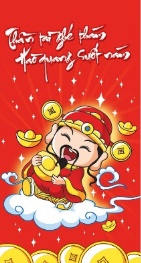 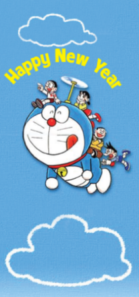 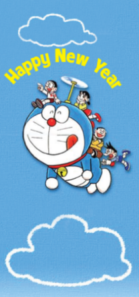 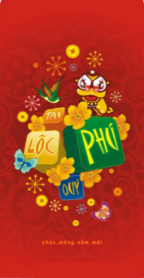 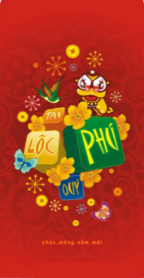 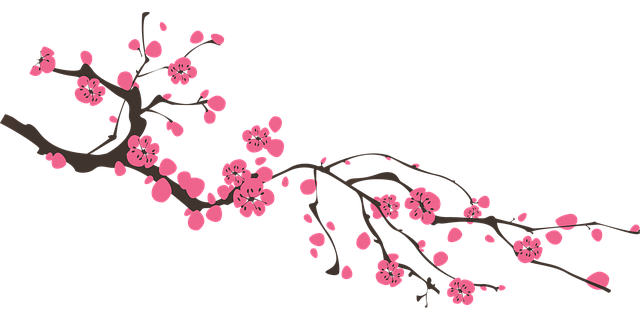 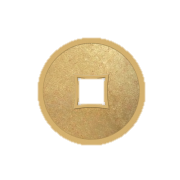 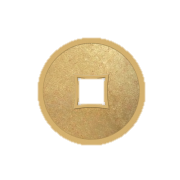 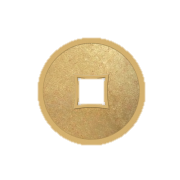 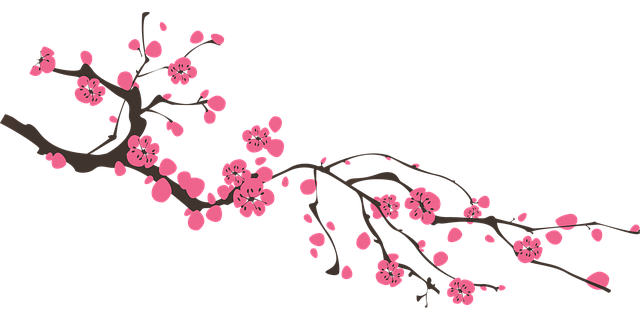 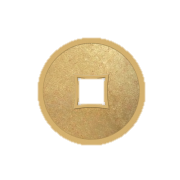 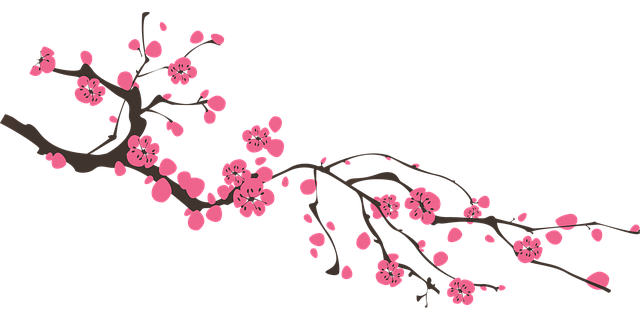 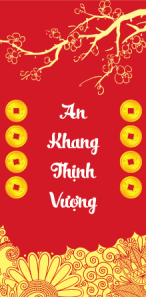 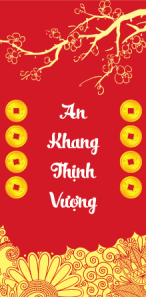 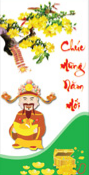 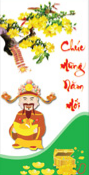 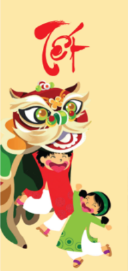 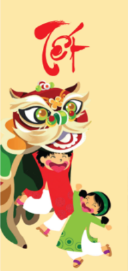 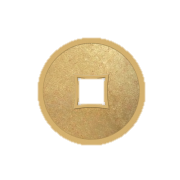 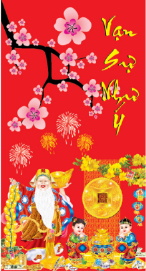 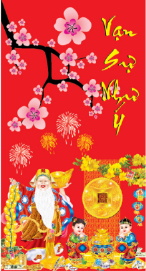 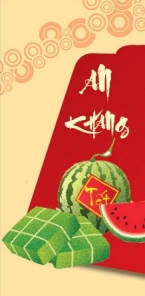 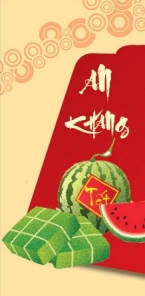 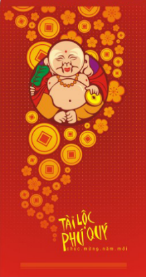 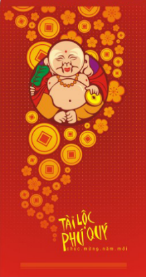 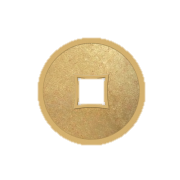 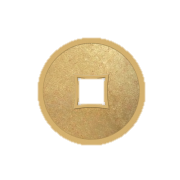 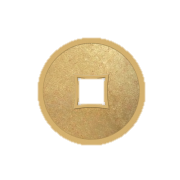 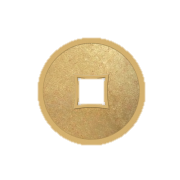 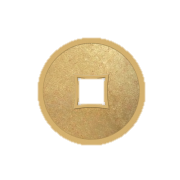 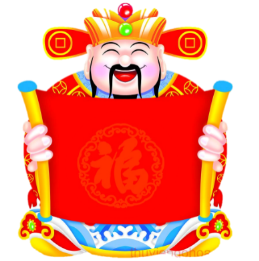 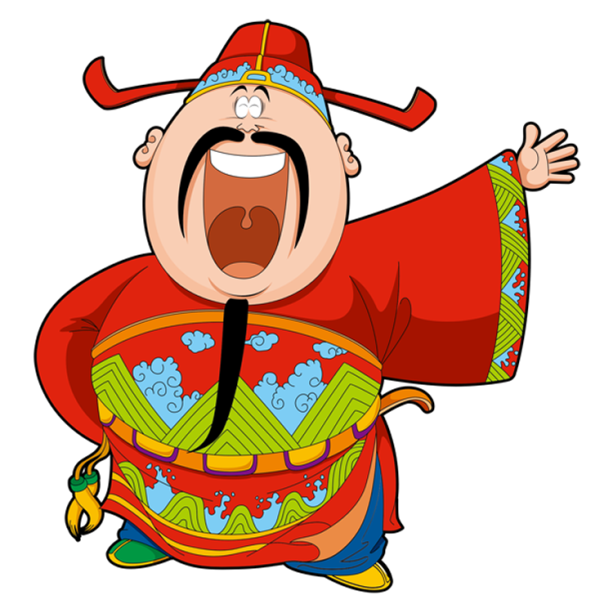 2 x 5 = ?
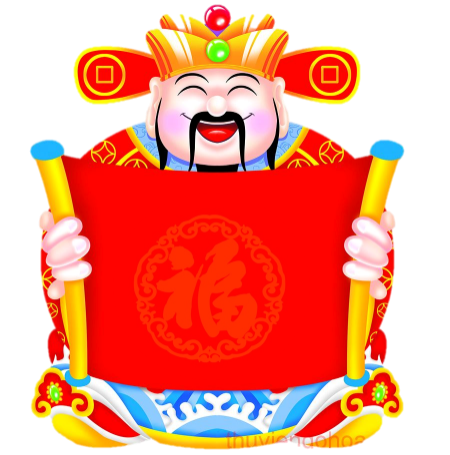 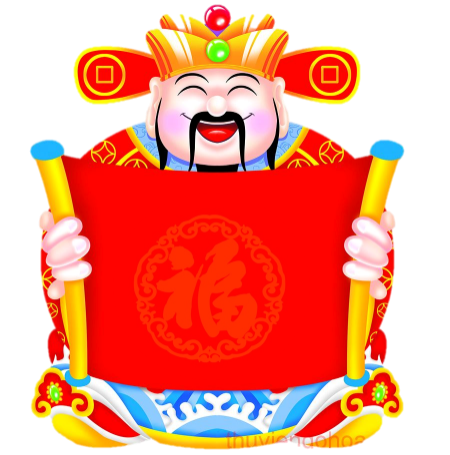 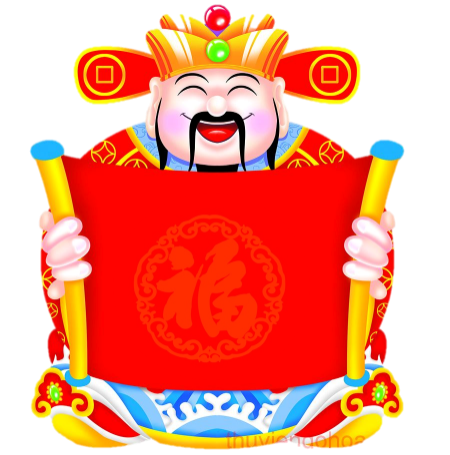 15
10
8
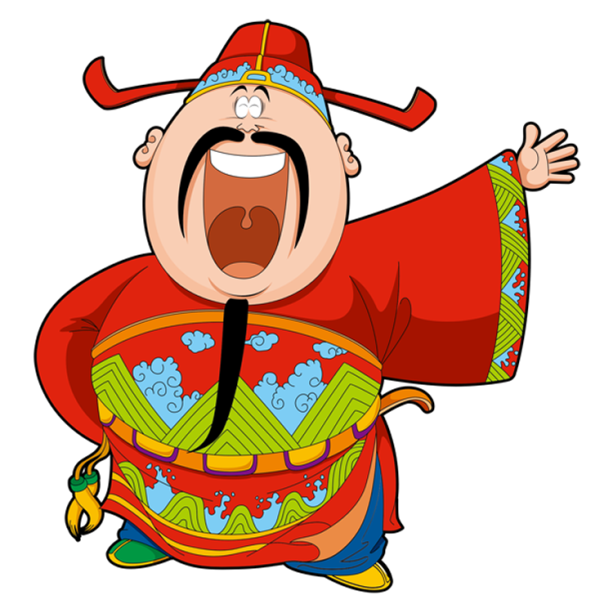 2 x … = 10
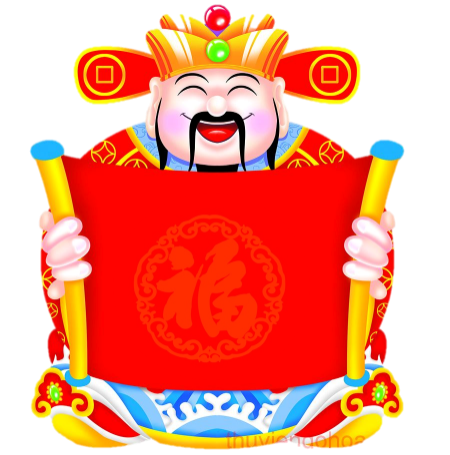 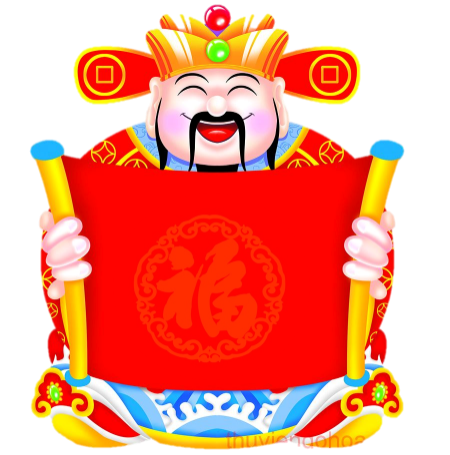 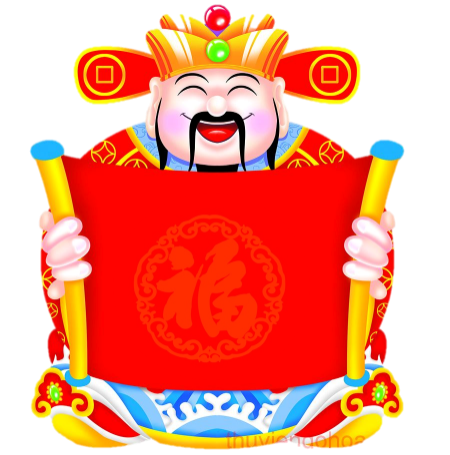 5
4
3
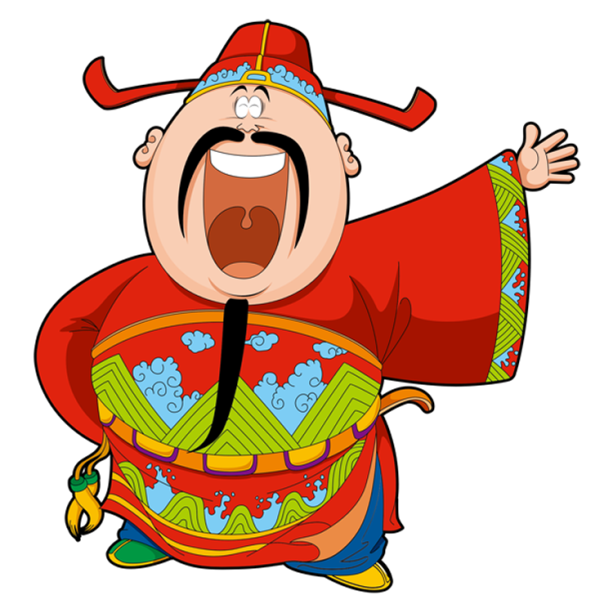 2 x 5 …. 5 x 2
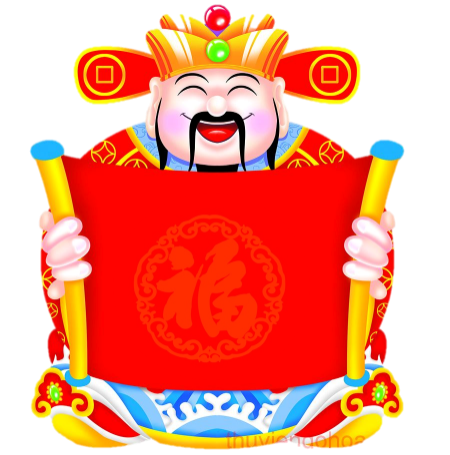 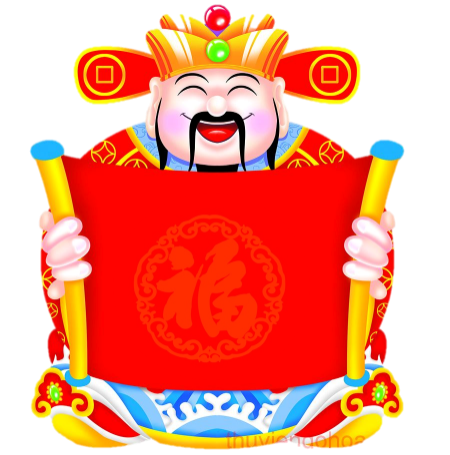 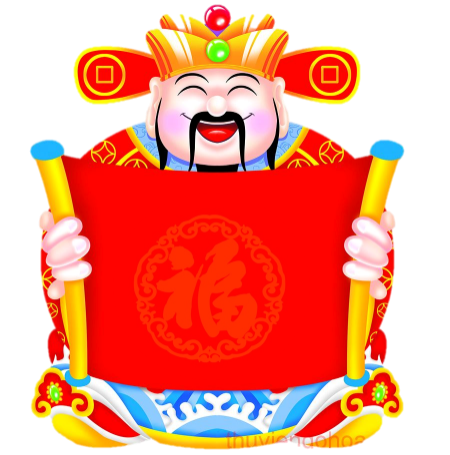 <
>
=
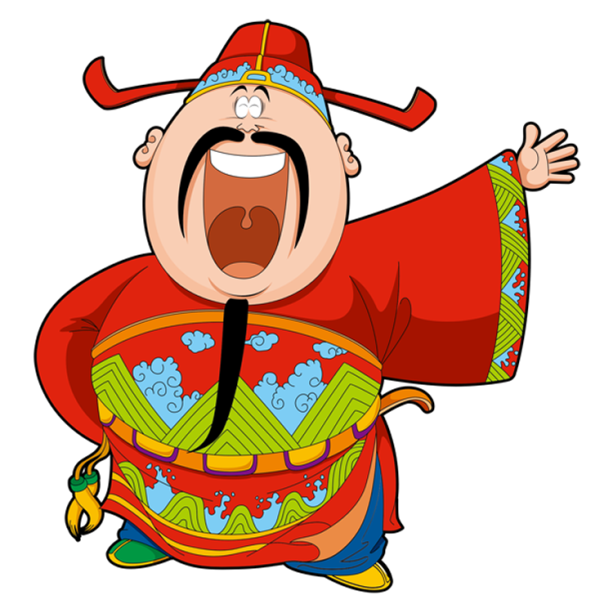 5 x 3 = …
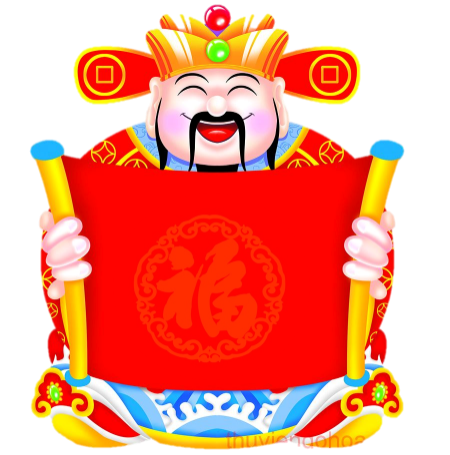 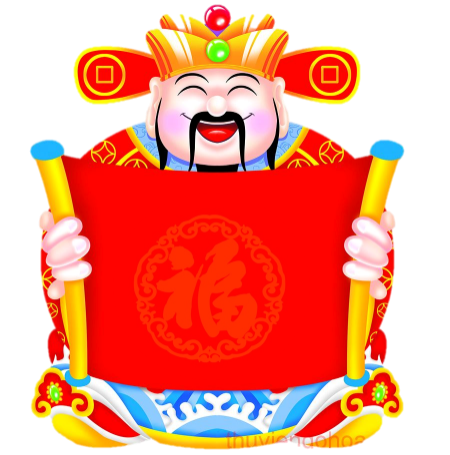 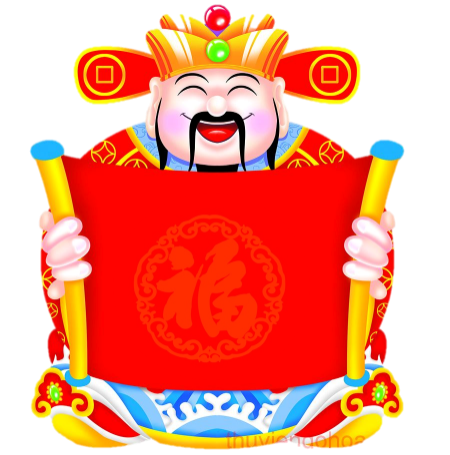 15
20
10
Chúc các em họ tốt !